Neus Verger Arce y Marina Ruiz FargasCRAI Biblioteca de Reserva Universidad de Barcelona
Las bases de datos Marcas de Impresores y Antiguos Poseedores
del CRAI Biblioteca de Reserva
(Universidad de Barcelona)
II Congreso Internacional sobre libro medieval y moderno
Zaragoza, 7-9 de septiembre del 2016
Neus Verger Arce y Marina Ruiz FargasCRAI Biblioteca de Reserva Universidad de Barcelona
Marcas de impresores y Antiguos poseedores
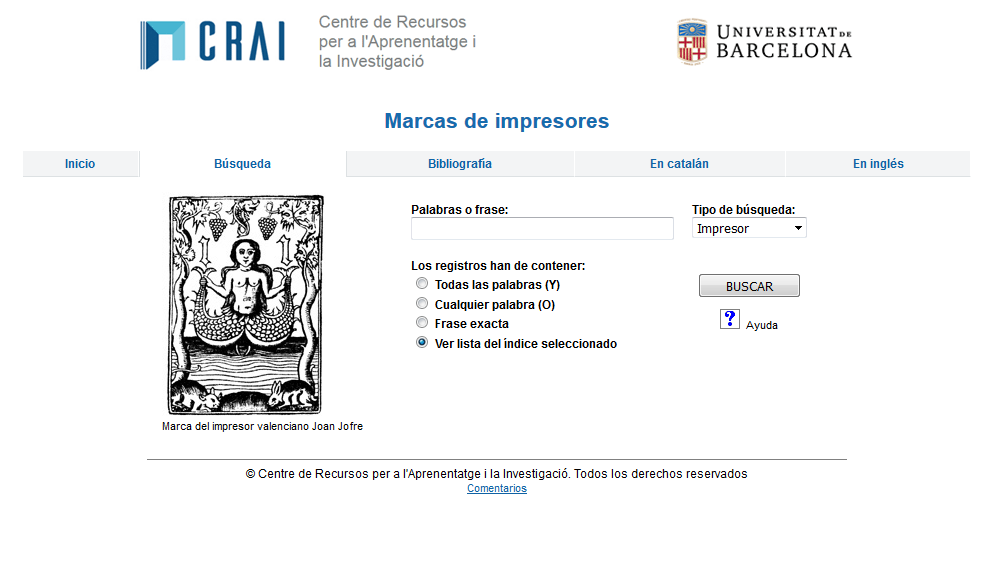 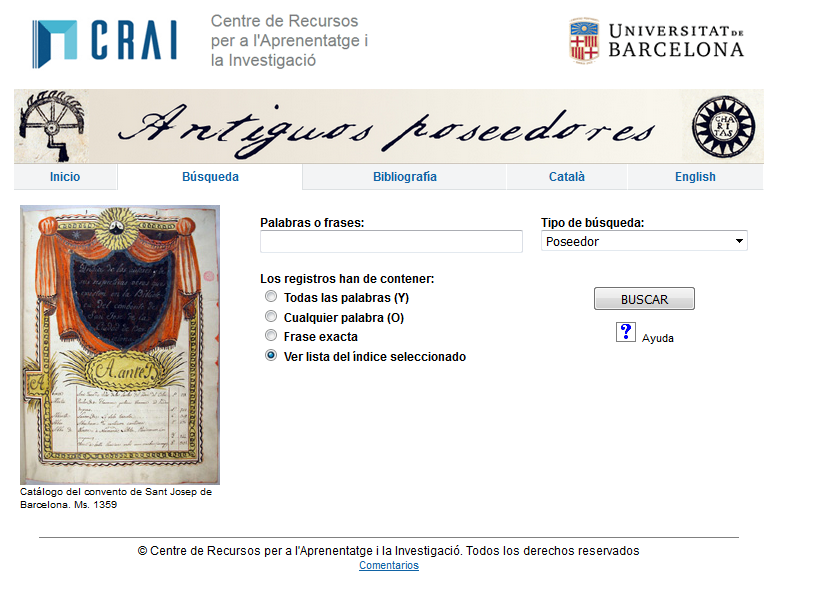 http://www.bib.ub.edu/fileadmin/posseidors/cerca_spa.htm
http://www.bib.ub.edu/fileadmin/impressors/cerca_spa.htm
II Congreso Internacional sobre libro medieval y moderno
Zaragoza, 7-9 de septiembre del 2016
Neus Verger Arce y Marina Ruiz FargasCRAI Biblioteca de Reserva Universidad de Barcelona
Otras base de datos de poseedores en España:

Antiguos poseedores de la Universidad de Salamanca

Ex-libris y procedencias de la Real Biblioteca

Antiguos poseedores en las colecciones de la
Biblioteca Complutense

El CERL (Consortium of European Research Libraries) mantiene una página actualizada de proyectos de antiguos poseedores a nivel internacional en: https://www.cerl.org/resources/provenance/geographical
Otras bases de datos de marcas de impresores:

Edit.16: Censimento nazionale delle edizioni italiane del XVI secolo 

MAR.T.E. Marche tipografiche editoriali
II Congreso Internacional sobre libro medieval y moderno
Zaragoza, 7-9 de septiembre del 2016
Neus Verger Arce y Marina Ruiz FargasCRAI Biblioteca de Reserva Universidad de Barcelona
Introducción de datos: progresión
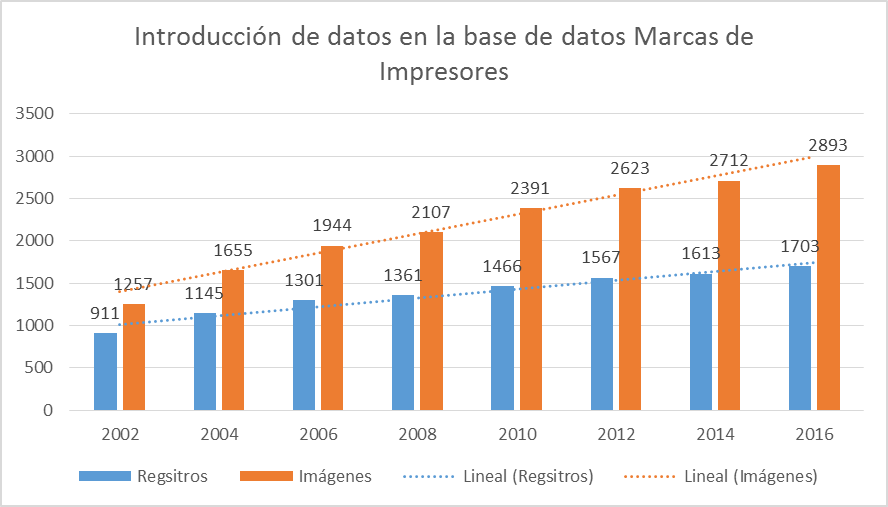 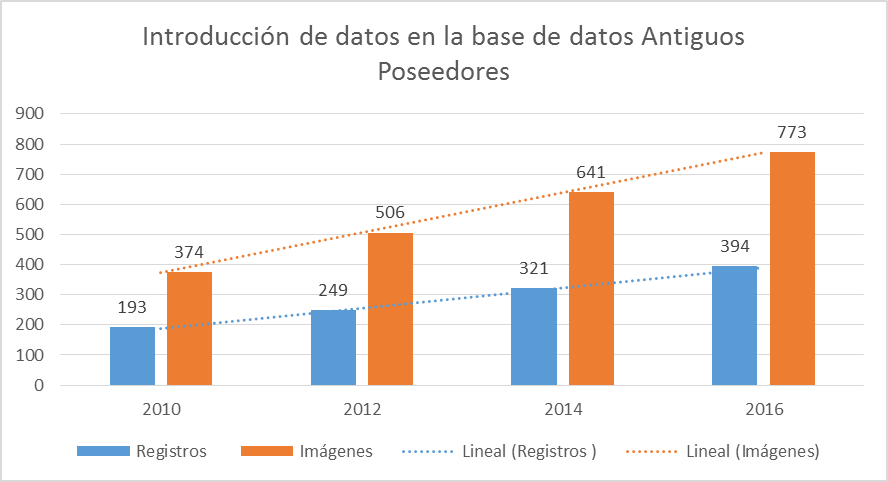 II Congreso Internacional sobre libro medieval y moderno
Zaragoza, 7-9 de septiembre del 2016
Neus Verger Arce y Marina Ruiz FargasCRAI Biblioteca de Reserva Universidad de Barcelona
Colección de fondo antiguo de la Universidad de Barcelona
Procedencia:

Desamortización
Universidad de Cervera
Colegios de Medicina, Ciurgía y Farmacia de Barcelona
Algunas donaciones
La colección en cifras:

-    2.178 manuscritos
775 ediciones incunables en 975 ejemplares
-   120.000 impresos (1501-1820)
II Congreso Internacional sobre libro medieval y moderno
Zaragoza, 7-9 de septiembre del 2016
Neus Verger Arce y Marina Ruiz FargasCRAI Biblioteca de Reserva Universidad de Barcelona
Ejemplo de registro de antiguo poseedor
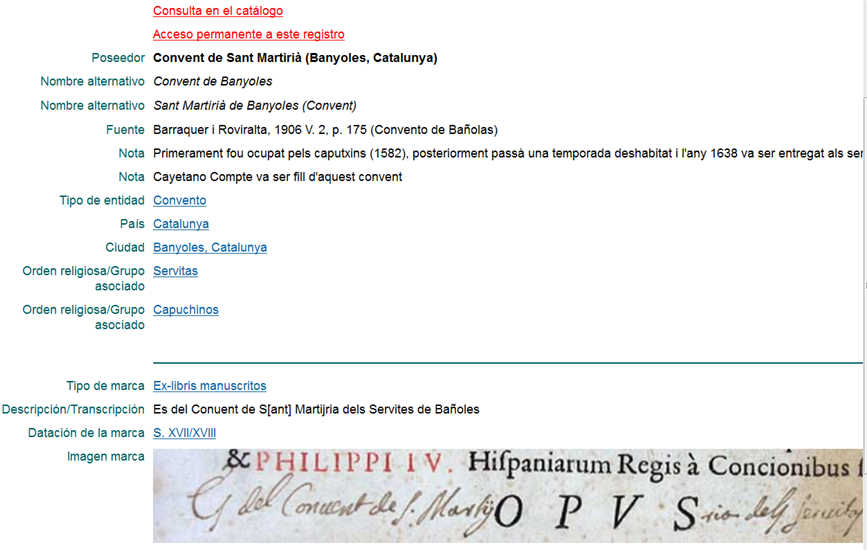 II Congreso Internacional sobre libro medieval y moderno
Zaragoza, 7-9 de septiembre del 2016
Neus Verger Arce y Marina Ruiz FargasCRAI Biblioteca de Reserva Universidad de Barcelona
Entradas secundarias de impresores y poseedores
en el catálogo
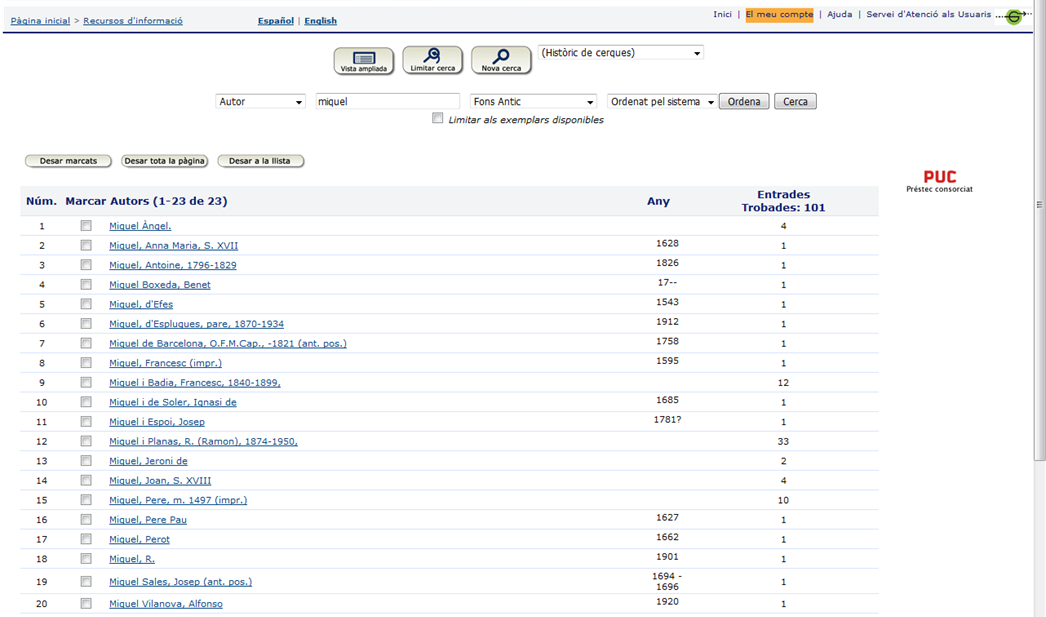 II Congreso Internacional sobre libro medieval y moderno
Zaragoza, 7-9 de septiembre del 2016
Neus Verger Arce y Marina Ruiz FargasCRAI Biblioteca de Reserva Universidad de Barcelona
Ejemplo de registro de impresor
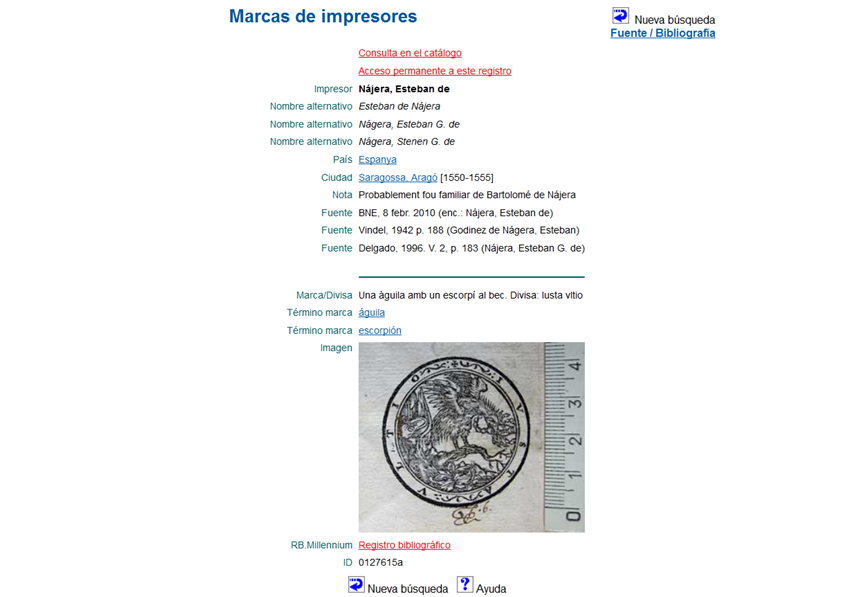 II Congreso Internacional sobre libro medieval y moderno
Zaragoza, 7-9 de septiembre del 2016
Neus Verger Arce y Marina Ruiz FargasCRAI Biblioteca de Reserva Universidad de Barcelona
Campos de búsqueda en Marcas de impresores
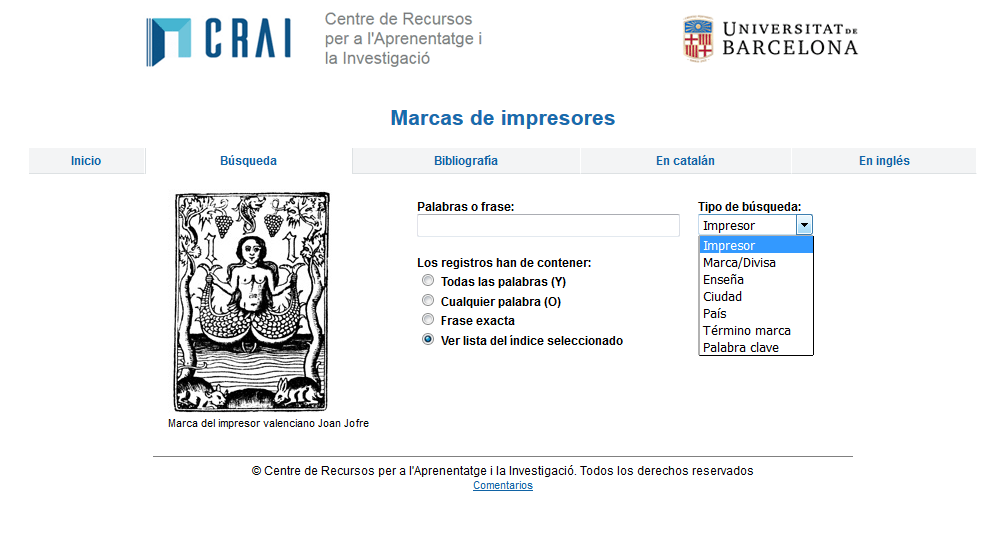 II Congreso Internacional sobre libro medieval y moderno
Zaragoza, 7-9 de septiembre del 2016
Neus Verger Arce y Marina Ruiz FargasCRAI Biblioteca de Reserva Universidad de Barcelona
Campos de búsqueda en Antiguos poseedores
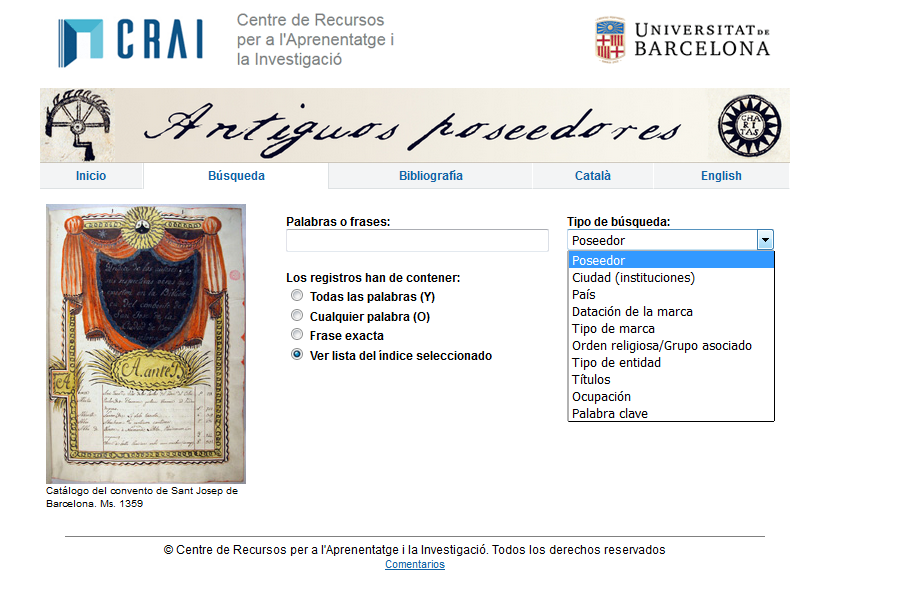 II Congreso Internacional sobre libro medieval y moderno
Zaragoza, 7-9 de septiembre del 2016
Neus Verger Arce y Marina Ruiz FargasCRAI Biblioteca de Reserva Universidad de Barcelona
Otras opciones en las dos bases de datos
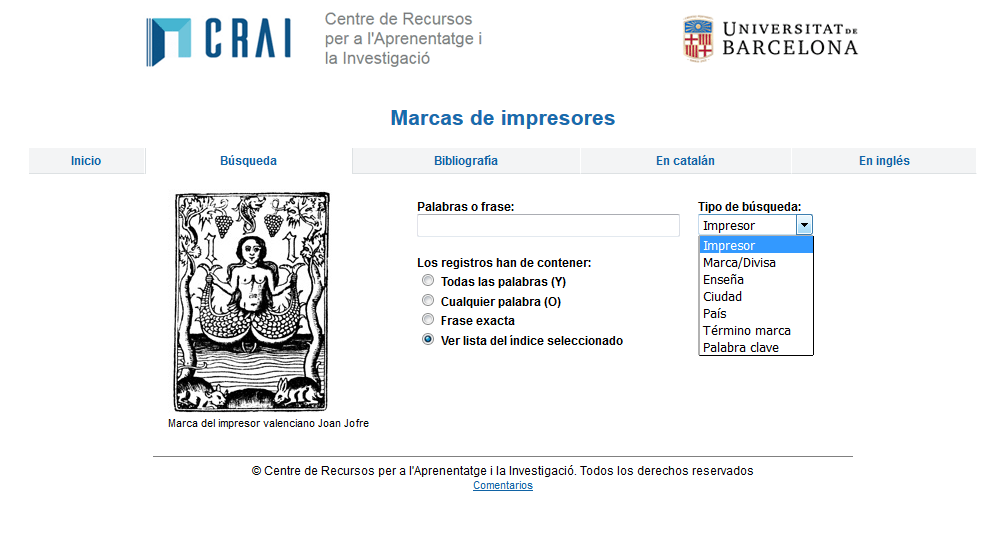 II Congreso Internacional sobre libro medieval y moderno
Zaragoza, 7-9 de septiembre del 2016
Neus Verger Arce y Marina Ruiz FargasCRAI Biblioteca de Reserva Universidad de Barcelona
Marcas de impresores: impresores según países
II Congreso Internacional sobre libro medieval y moderno
Zaragoza, 7-9 de septiembre del 2016
Neus Verger Arce y Marina Ruiz FargasCRAI Biblioteca de Reserva Universidad de Barcelona
Marcas de impresores: cronología de los impresores
,



+
II Congreso Internacional sobre libro medieval y moderno
Zaragoza, 7-9 de septiembre del 2016
Neus Verger Arce y Marina Ruiz FargasCRAI Biblioteca de Reserva Universidad de Barcelona
Ejemplo de registro de Marcas de impresores: primera parte
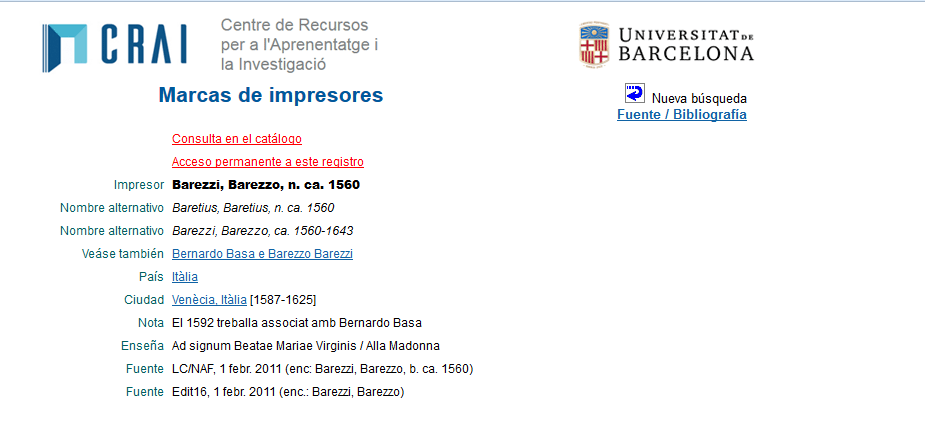 II Congreso Internacional sobre libro medieval y moderno
Zaragoza, 7-9 de septiembre del 2016
Neus Verger Arce y Marina Ruiz FargasCRAI Biblioteca de Reserva Universidad de Barcelona
Ejemplo de registro de Marcas de impresores: segunda parte
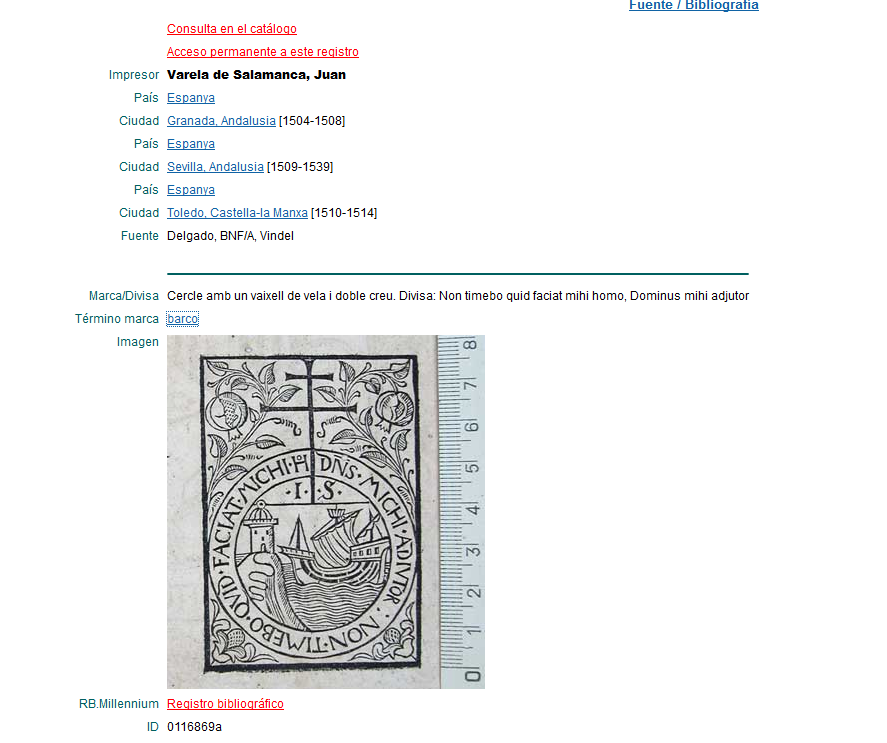 II Congreso Internacional sobre libro medieval y moderno
Zaragoza, 7-9 de septiembre del 2016
Neus Verger Arce y Marina Ruiz FargasCRAI Biblioteca de Reserva Universidad de Barcelona
Marcas de impresores:
navegación a partir de los términos de las marcas (I)
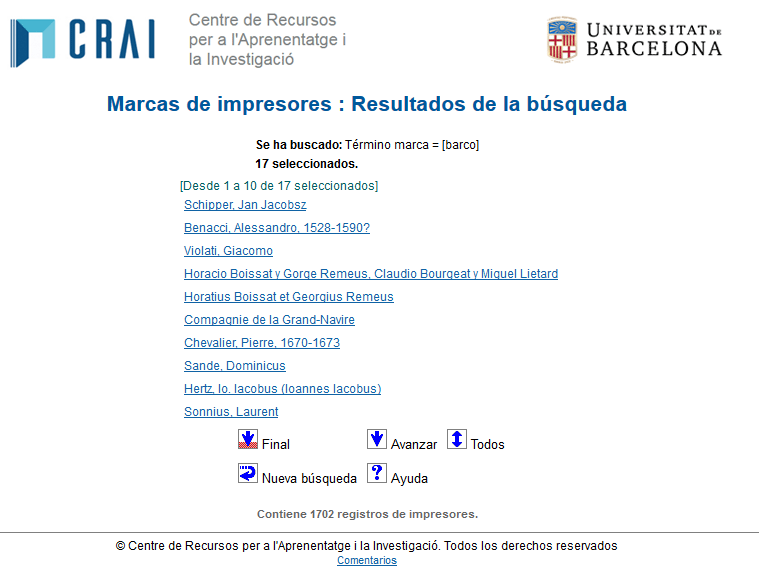 II Congreso Internacional sobre libro medieval y moderno
Zaragoza, 7-9 de septiembre del 2016
Navegación a partir de los términos de las marcas (II)
Neus Verger Arce y Marina Ruiz FargasCRAI Biblioteca de Reserva Universidad de Barcelona
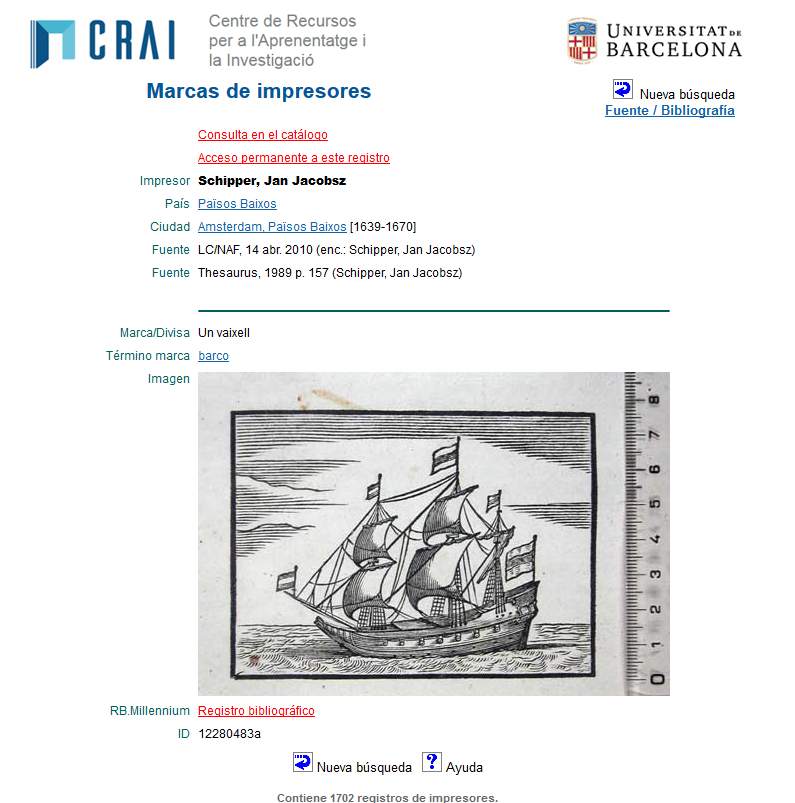 II Congreso Internacional sobre libro medieval y moderno
Zaragoza, 7-9 de septiembre del 2016
Neus Verger Arce y Marina Ruiz FargasCRAI Biblioteca de Reserva Universidad de Barcelona
Marcas de impresores
Marcas variantes de un mismo impresor (I)
Hospital Real y General de Nuestra Señora de Gracia
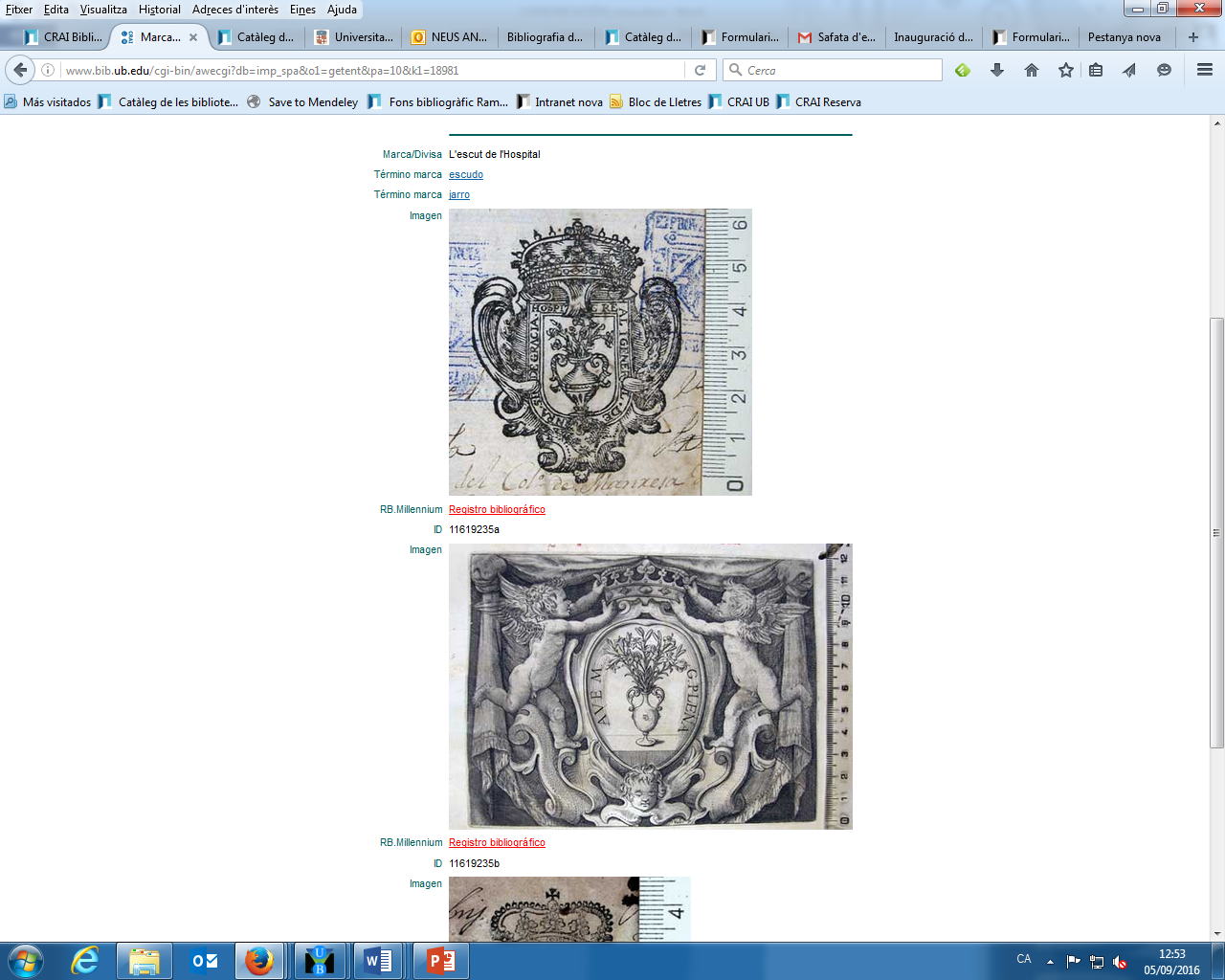 II Congreso Internacional sobre libro medieval y moderno
Zaragoza, 7-9 de septiembre del 2016
Neus Verger Arce y Marina Ruiz FargasCRAI Biblioteca de Reserva Universidad de Barcelona
Marcas de impresores
Marcas variantes de un mismo impressor (II)
Sánchez, Luis, fl. 1590-1627
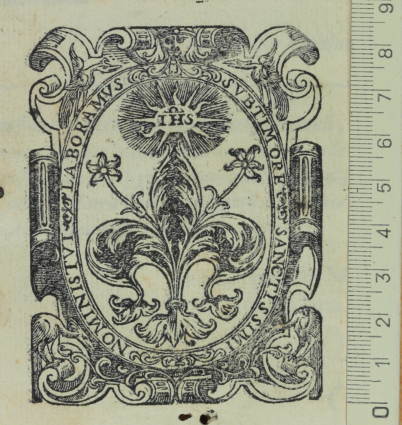 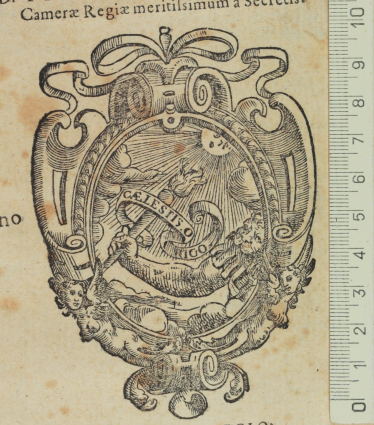 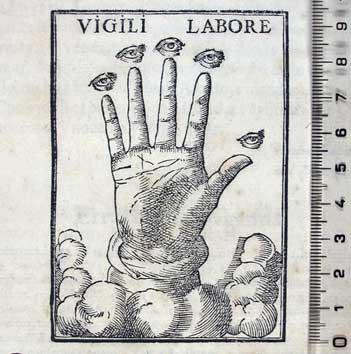 II Congreso Internacional sobre libro medieval y moderno
Zaragoza, 7-9 de septiembre del 2016
Neus Verger Arce y Marina Ruiz FargasCRAI Biblioteca de Reserva Universidad de Barcelona
Antiguos poseedores: criterios de inclusión en la base
Todas las entidades se recogen en la base de datos           	    En el caso de las personas se aplica una selección basada en:		- su papel en la historia cultural y social		- número relevante de copias con su marca de propiedad		- pertenencia a grupos específicos, como las mujeres		- singularidad de la marca de propiedad
II Congreso Internacional sobre libro medieval y moderno
Zaragoza, 7-9 de septiembre del 2016
Neus Verger Arce y Marina Ruiz FargasCRAI Biblioteca de Reserva Universidad de Barcelona
Antiguos poseedores: instantánea (I)
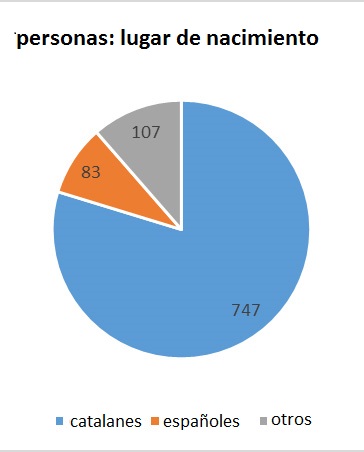 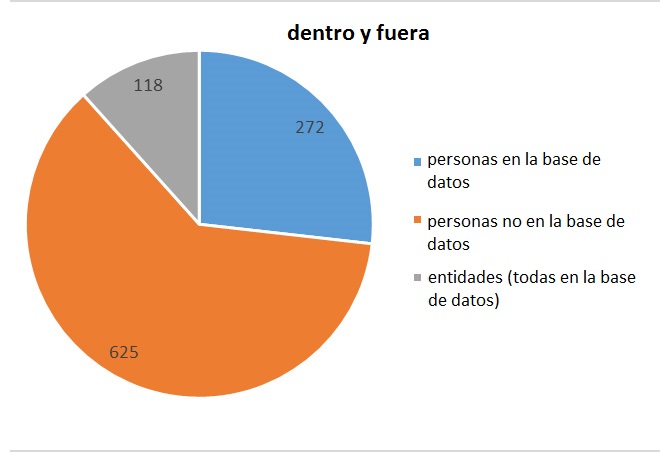 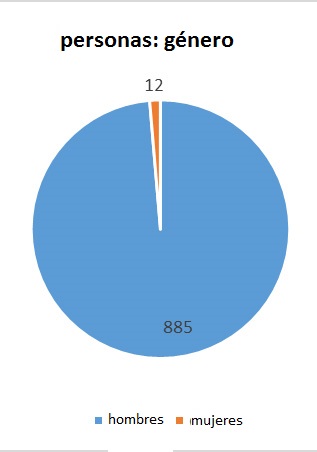 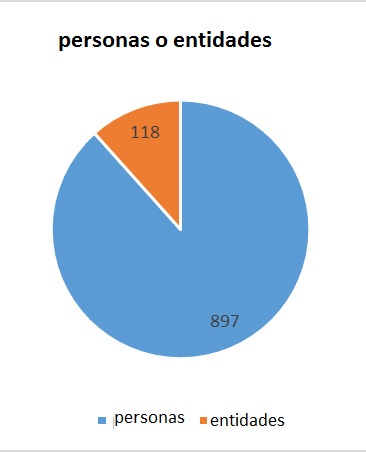 II Congreso Internacional sobre libro medieval y moderno
Zaragoza, 7-9 de septiembre del 2016
Neus Verger Arce y Marina Ruiz FargasCRAI Biblioteca de Reserva Universidad de Barcelona
Antiguos poseedores: instantánea (II)
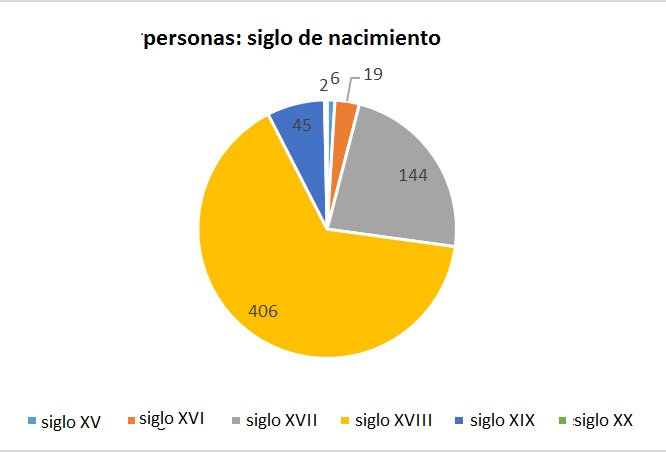 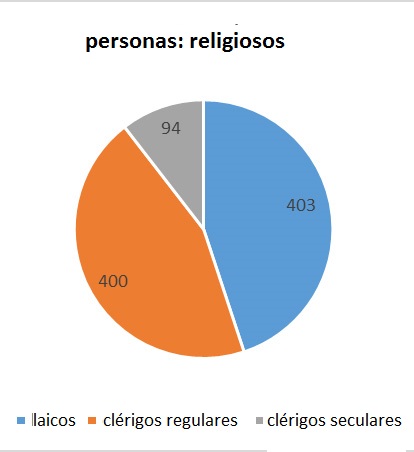 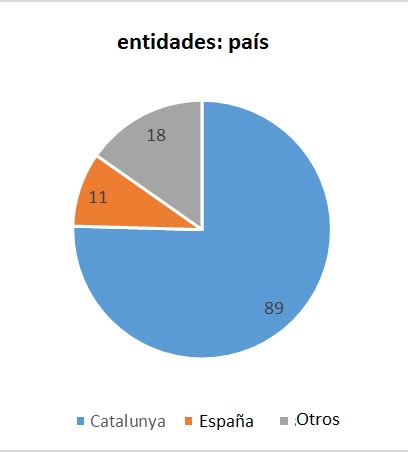 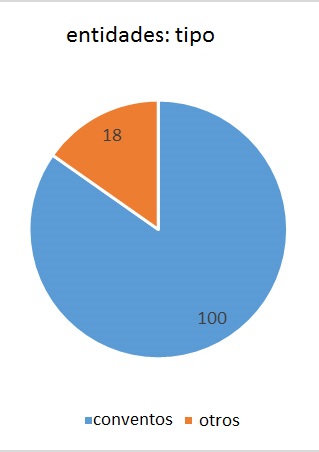 II Congreso Internacional sobre libro medieval y moderno
Zaragoza, 7-9 de septiembre del 2016
Neus Verger Arce y Marina Ruiz FargasCRAI Biblioteca de Reserva Universidad de Barcelona
Ejemplo de registro de Antiguos poseedores: individuo (I)
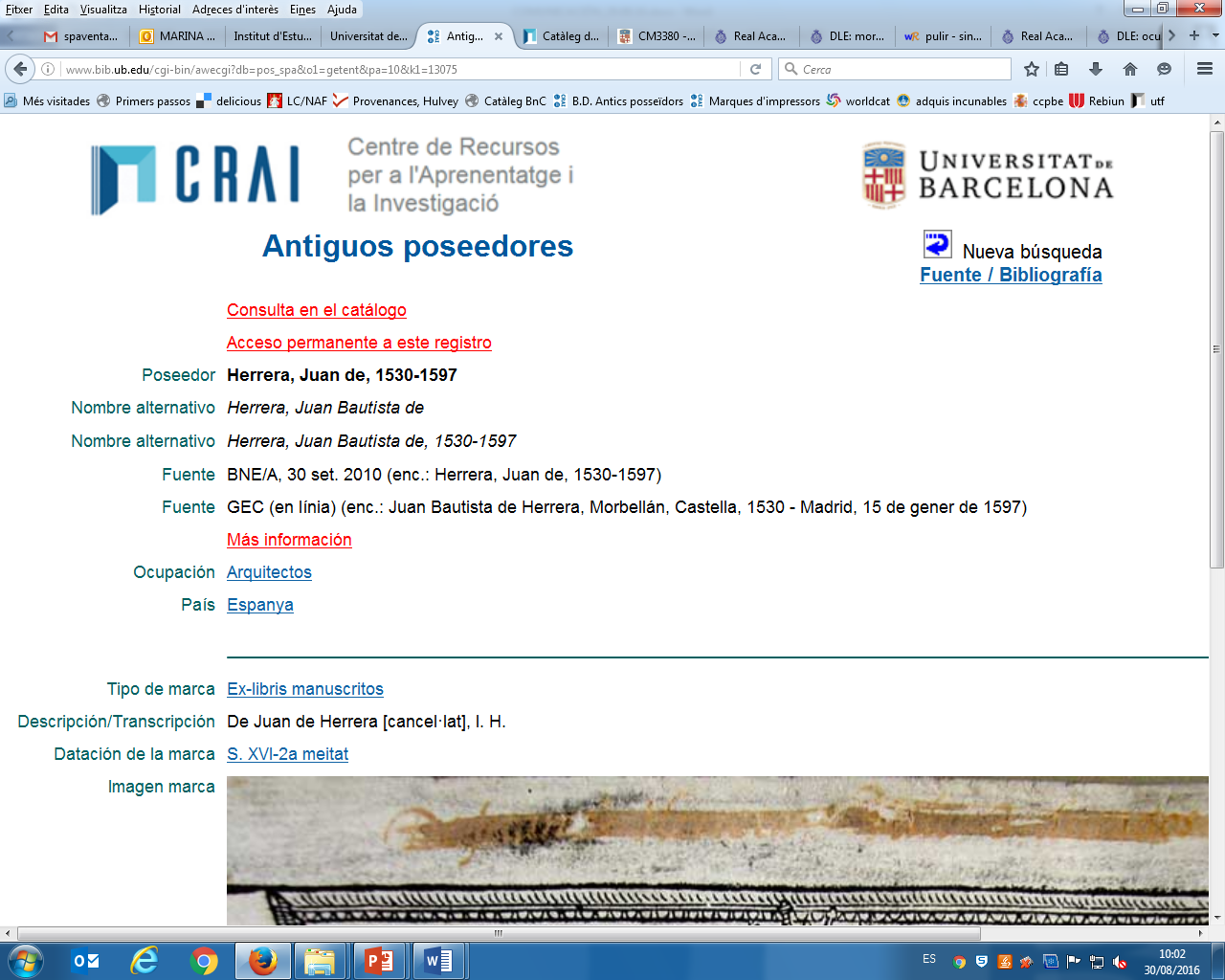 II Congreso Internacional sobre libro medieval y moderno
Zaragoza, 7-9 de septiembre del 2016
Neus Verger Arce y Marina Ruiz FargasCRAI Biblioteca de Reserva Universidad de Barcelona
Ejemplo de registro de Antiguos poseedores: individuo (II)
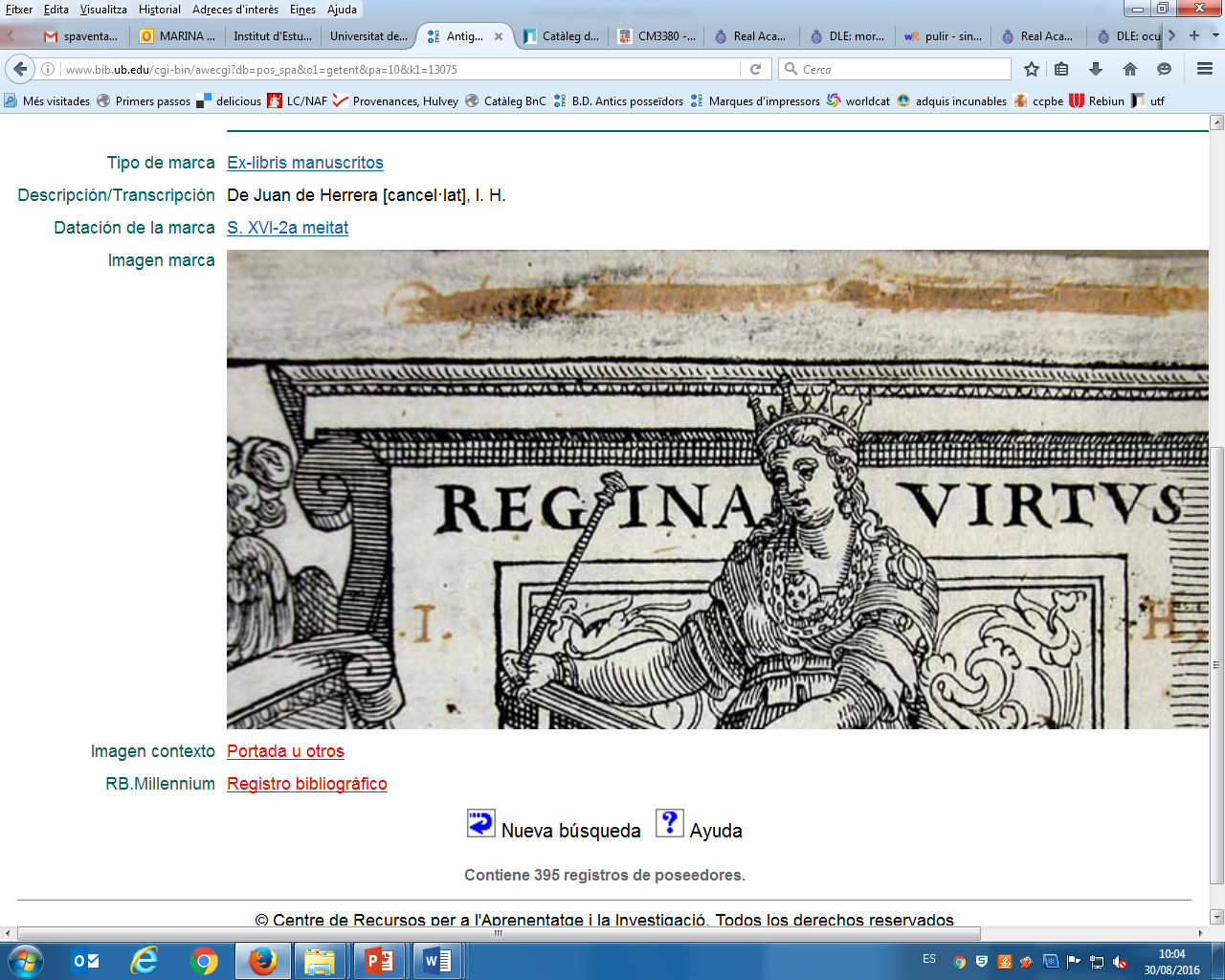 II Congreso Internacional sobre libro medieval y moderno
Zaragoza, 7-9 de septiembre del 2016
Neus Verger Arce y Marina Ruiz FargasCRAI Biblioteca de Reserva Universidad de Barcelona
Ejemplo de registro de Antiguos poseedores: entidad (I)
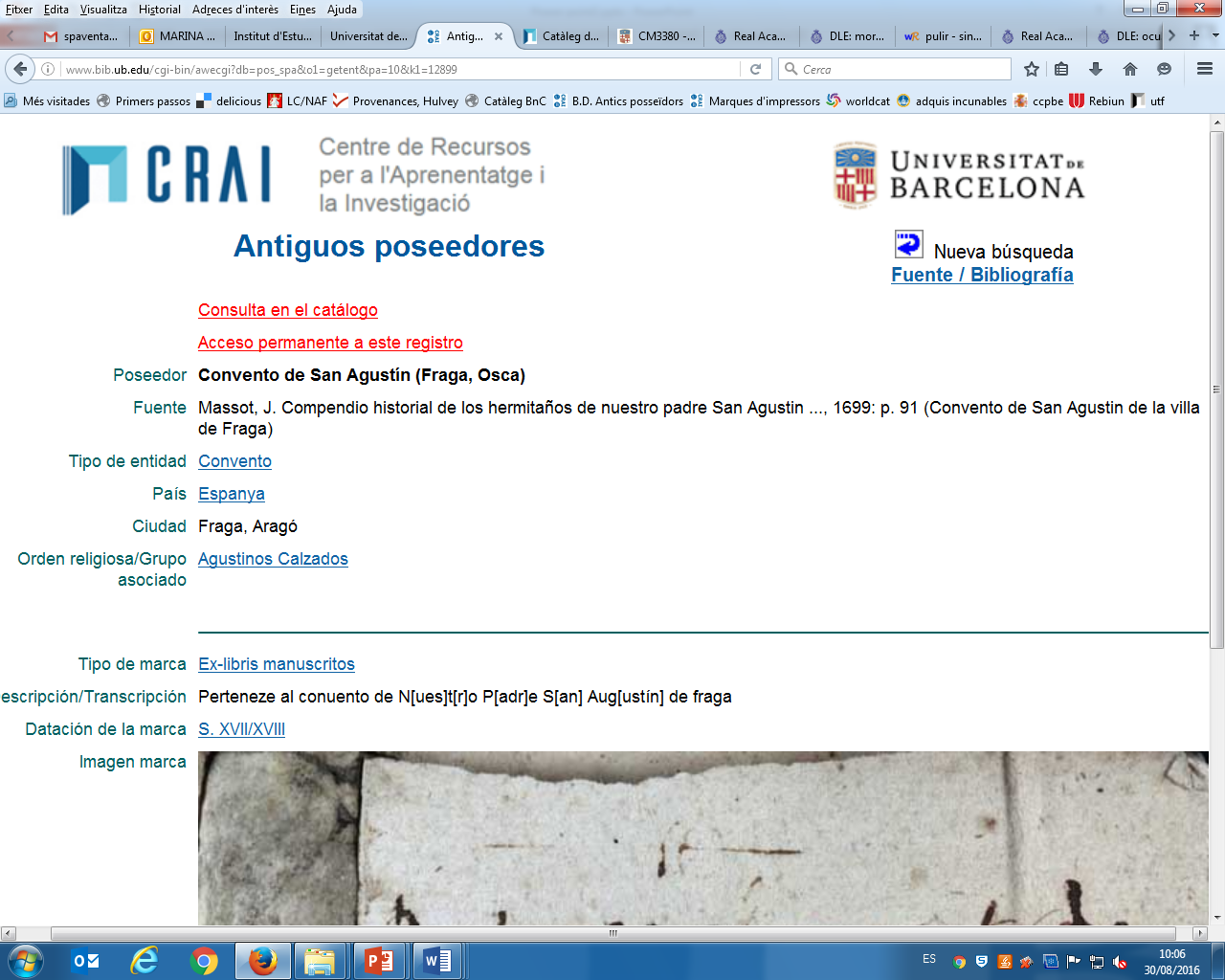 II Congreso Internacional sobre libro medieval y moderno
Zaragoza, 7-9 de septiembre del 2016
Neus Verger Arce y Marina Ruiz FargasCRAI Biblioteca de Reserva Universidad de Barcelona
Ejemplo de registro de Antiguos poseedores: entidad (II)
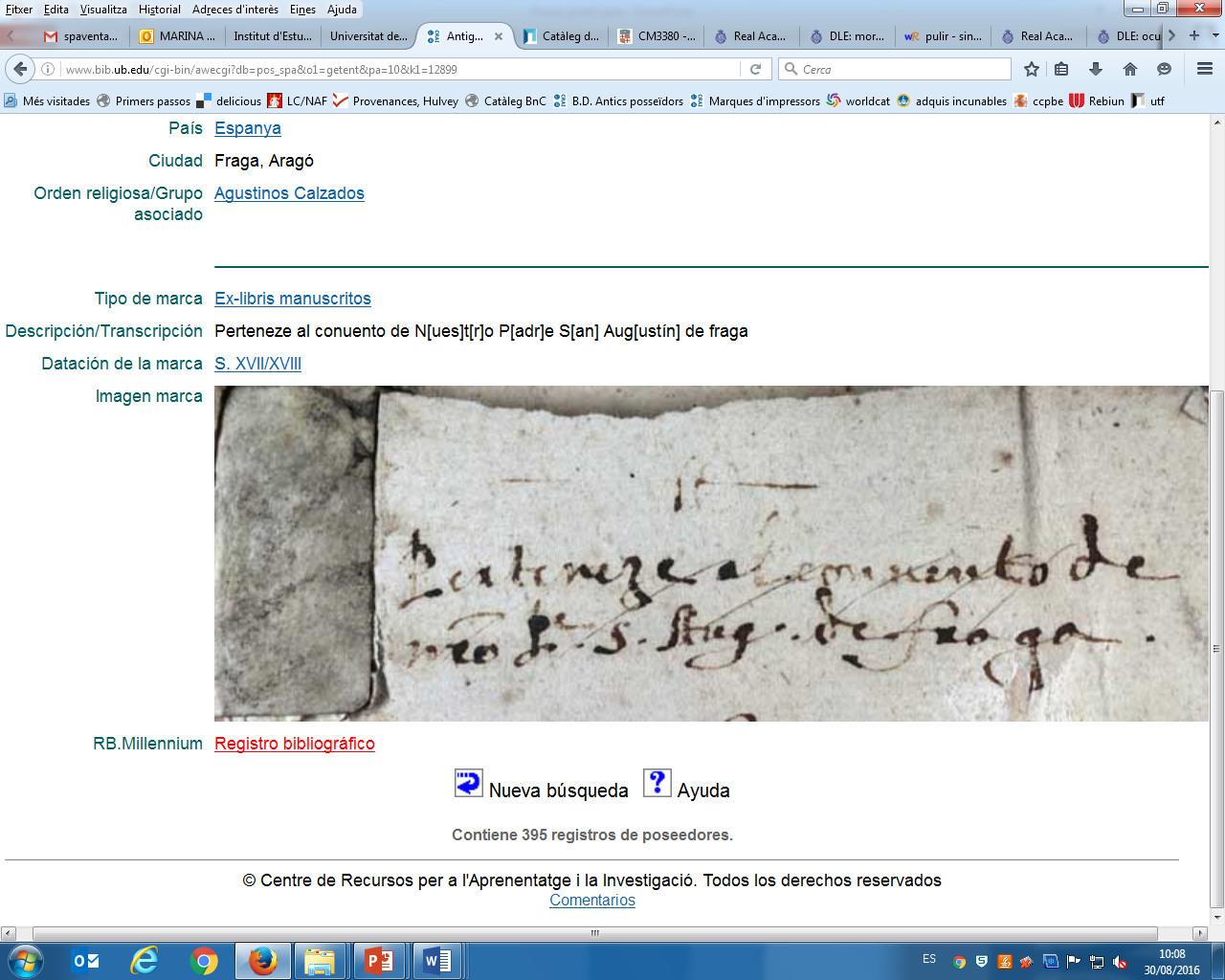 II Congreso Internacional sobre libro medieval y moderno
Zaragoza, 7-9 de septiembre del 2016
Neus Verger Arce y Marina Ruiz FargasCRAI Biblioteca de Reserva Universidad de Barcelona
Antiguos poseedores: un ejemplo de una multitud de marcas en el registro del 
Convento de Santa Caterina de Barcelona
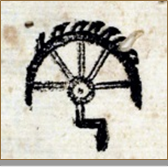 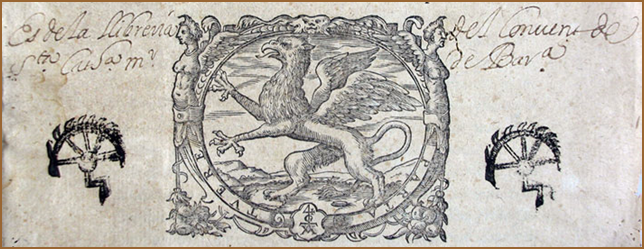 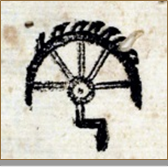 II Congreso Internacional sobre libro medieval y moderno
Zaragoza, 7-9 de septiembre del 2016
Neus Verger Arce y Marina Ruiz FargasCRAI Biblioteca de Reserva Universidad de Barcelona
Conclusiones
Herramientas útiles para el estudio de la   actividad editorial y de la historia de la lectura y de las bibliotecas

Participación en el CERL Thesaurus y en Material Evidence in Incunabula
Existencia de desequilibrios en los diferentes registros


Invisibilidad en la red
Próximamente:

-   Difusión de los registros de impresores y poseedores en el Blog

Adopción de Iconclass en Marcas de impresores

Difusión de cuenta Pinterest de marcas de impresores dudosas

Creación de enlaces de pertenencia o relación 
     en Antiguos poseedores
II Congreso Internacional sobre libro medieval y moderno
Zaragoza, 7-9 de septiembre del 2016
Neus Verger Arce y Marina Ruiz FargasCRAI Biblioteca de Reserva Universidad de Barcelona
Muchas gracias
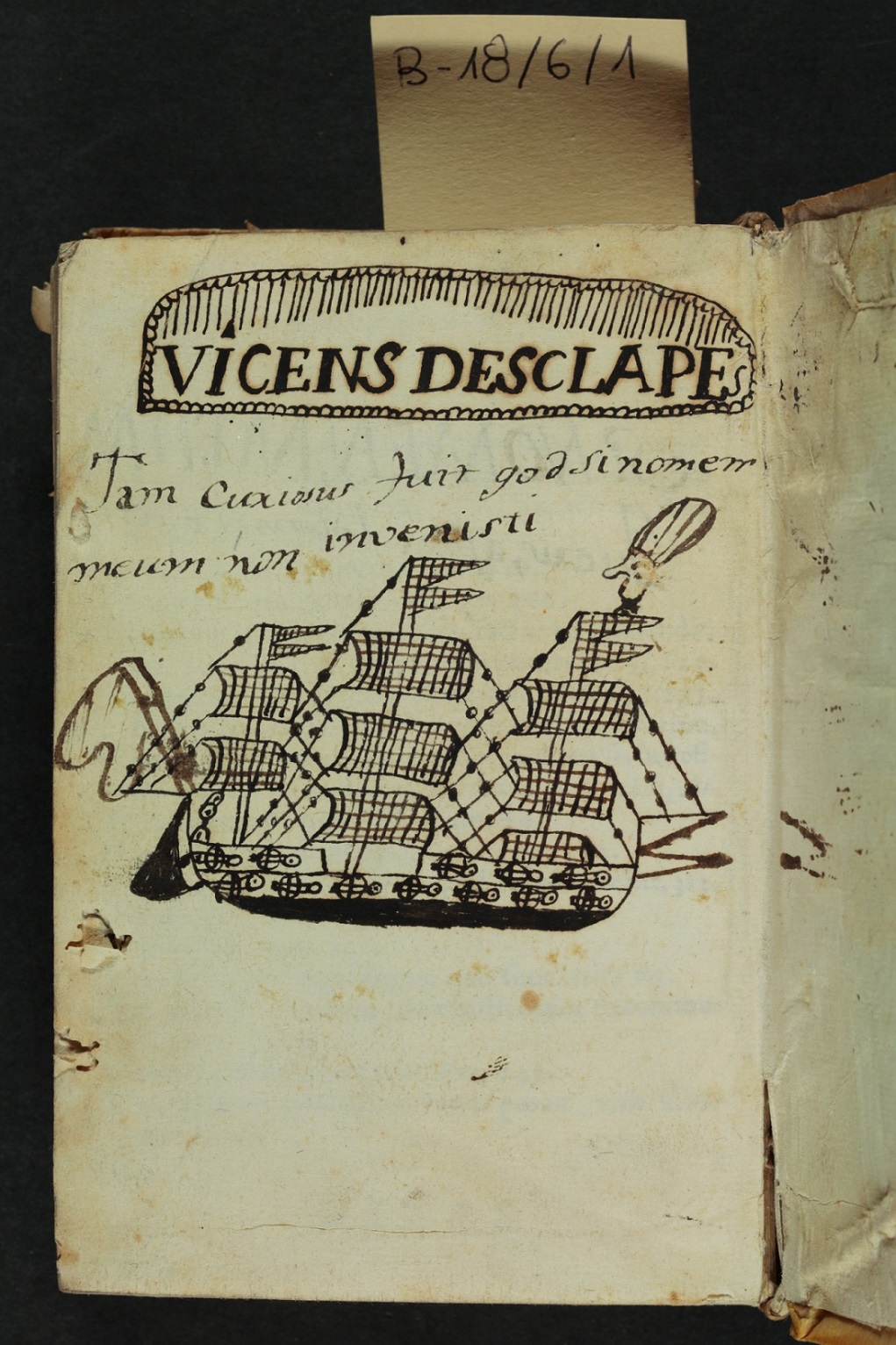 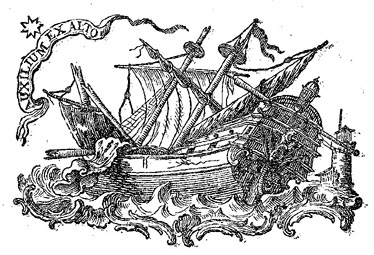 nverger@ub.edu
marinaruiz@ub.edu
II Congreso Internacional sobre libro medieval y moderno
Zaragoza, 7-9 de septiembre del 2016